５章章末問題　P.153(啓林館)
８　下の図で、放牧場Ａからの帰りに、川で羊に水を飲ませてから小屋Ｂへ帰ります。
　　ＡＰ＋ＢＰを最短にする水飲み場Ｐを、直線ℓ上に示しなさい。
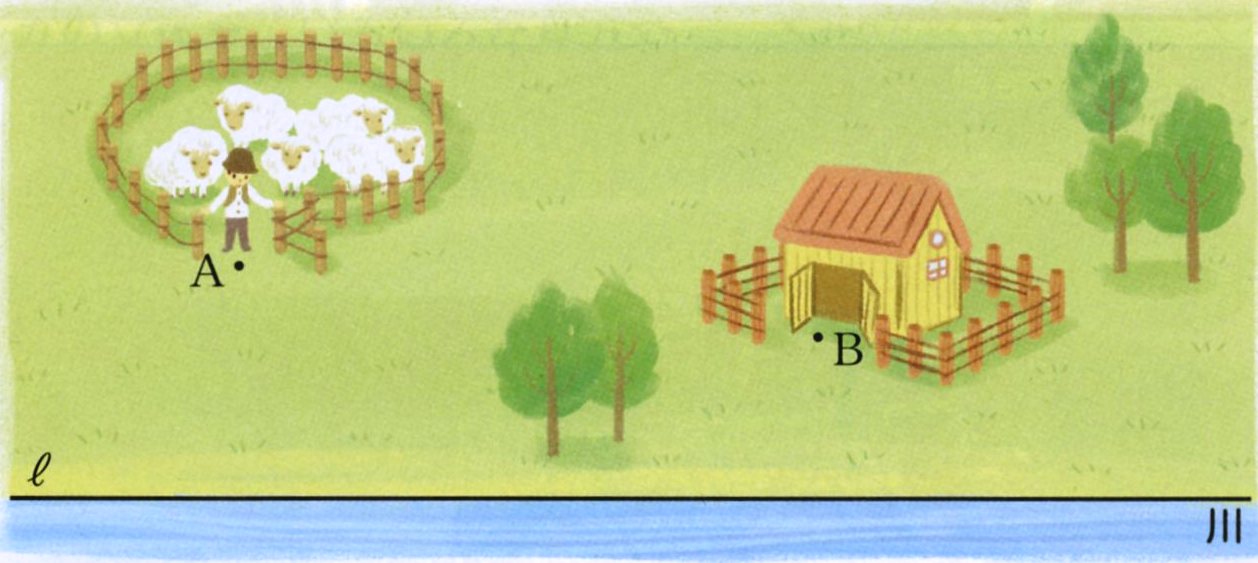 Ｐ
Ｐ
Ｐ
Ｃ